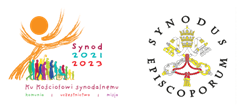 Parafialne Konsultacje 
Synodalne, Kuślin
ADSUMUS SANCTE SPIRITUS
Stajemy przed Tobą, Duchu Święty, zgromadzeni w Imię Twoje. Z Tobą jedynie, który nas prowadzisz; zamieszkaj w naszych sercach, naucz nas drogi, którą mamy iść i jak mamy nią podążać. 
 Jesteśmy słabi i grzeszni; nie dozwól, abyśmy wprowadzali nieład. Nie pozwól, by niewiedza sprowadziła nas na niewłaściwą drogę, albo stronniczość wpływała na nasze działania. 
Niech w Tobie odnajdziemy naszą jedność, abyśmy mogli razem podążać do życia wiecznego, i abyśmy nie zbaczali z drogi prawdy i tego, co jest słuszne. 
O to wszystko prosimy Ciebie, który działasz w każdym miejscu i czasie, w komunii Ojca i Syna, na wieki wieków .Amen
SYNOD (gr.synhodos) wspólna droga
Papież Franciszek - sobota, 18 września 2021 r
„…Chrześcijaństwo zawsze musi być ludzkie, humanizujące, zasypujące różnice, zbliżające to, co dalekie, przekształcające je w swojskość, w bliskość. Jednym ze złych zjawisk w Kościele, wręcz perwersją, jest klerykalizm oddzielający kapłana, biskupa od ludzi. Biskup i ksiądz oderwany od ludu jest urzędnikiem, a nie duszpasterzem. 
Usztywnienie postaw jest kolejną perwersją będącą grzechem przeciwko cierpliwości Boga, grzechem przeciwko suwerenności Boga. Tak dzieje się również dzisiaj.
SYNOD (gr.synhodos) wspólna droga
Papież Franciszek - sobota, 18 września 2021 r

„…Droga ta jest pomyślana jako dynamika słuchania siebie nawzajem. To właśnie chciałbym podkreślić, dynamika słuchania siebie nawzajem obejmująca wszystkie szczeble Kościoła i angażująca cały Lud Boży. (..) wszyscy muszą słuchać się między sobą. Słuchać siebie nawzajem. Rozmawiać ze sobą i słuchać siebie nawzajem. Rzecz nie w tym, by zasięgnąć opinii, to nie o to chodzi…”
SYNOD (gr.synhodos) wspólna droga
Papież Franciszek - sobota, 18 września 2021
 „Postanowiliśmy bowiem, Duch Święty i my, nie nakładać na was żadnego ciężaru oprócz tego, co konieczne” (Dz 15, 28). „My”: na tym Synodzie idziemy taką drogą, byśmy mogli powiedzieć: „Duch Święty i my postanowiliśmy”. Pozostając pod działaniem Ducha Świętego będziecie bowiem w ciągłym dialogu między sobą, a także w dialogu z Duchem Świętym.
Jeśli Kościół się zatrzyma, to nie będzie już Kościołem, lecz pięknym pobożnym stowarzyszeniem, gdyż staje się więzieniem Ducha Świętego… Kościół pogrążony w stagnacji też zaczyna gnić!
Papież Franciszek - sobota, 18 września 2021
. „Ależ, Ojcze Święty, co Ty mówisz? Ubodzy, żebracy, młodzi narkomani, wszyscy odrzuceni przez społeczeństwo, są częścią Synodu?” Tak, mój drogi, tak, moja droga, nie ja to mówię, lecz Pan. Oni są częścią Kościoła! Synod nie zna granic, obejmuje wszystkich.
Jeśli parafia ma nie być ekskluzywnym klubem, lecz domem wszystkich ludzi z okolicy, to proszę was, abyście zostawili drzwi i okna otwarte i nie ograniczali się do dostrzegania włącznie tych, którzy uczestniczą w życiu parafii lub myślą dokładnie tak jak wy, bo to będzie 3, 4 lub 5 proc., nie więcej. Pozwólcie przyjść wszystkim...
Musimy jednak wyjść poza 3-4 procent tych, którzy są najbliżej i pójść dalej, aby słuchać innych, którzy czasami będą nas obrażać i odpychać, ale musimy słuchać tego, co oni myślą, nie próbując narzucać im naszych własnych przekonań. Pozwólmy Duchowi Świętemu mówić do nas. 
Miejcie odwagę i idźcie naprzód!
Abp.Stanisław Gądecki – 17.10.2021
Rozpoczynając drogę synodalną jesteśmy wezwani, by stać się ekspertami w sztuce spotkania. Nie w organizowaniu wydarzeń, czy teoretycznych rozważań, ale przede wszystkim w poświęcaniu czasu na spotkanie z Panem i promowaniu spotkań między sobą. 
Zadajmy sobie pytanie: jak my w Kościele słuchamy? Czy pozwalamy ludziom wyrażać siebie, kroczyć w wierze, nawet jeśli mają trudne drogi życiowe, bez odrzucenia czy osądzania? Jest to ćwiczenie powolne, być może męczące, żeby nauczyć się słuchać siebie nawzajem – biskupi, księża, zakonnicy i świeccy – unikając sztucznych i powierzchownych odpowiedzi.
Dlatego – gdy mówimy o Kościele synodalnym – nie możemy zadowalać się formą, ale potrzebujemy treści, narzędzi i struktur, które sprzyjają dialogowi wewnątrz ludu Bożego, zwłaszcza między kapłanami a świeckimi
SYNOD
GŁÓWNE ETAPY :
SPOTKANIE
SŁUCHANIE
ROZEZNANIE
Kalendarium
W Archidiecezji Poznańskiej pierwszy etap Synodu został otwarty podczas mszy świętej 17 października 2021 r. w bazylice archikatedralnej pod przewodnictwem abp. Stanisława Gądeckiego, Metropolity Poznańskiego i Przewodniczącego Konferencji Episkopatu Polski, i zakończy się 30 czerwca 2022 r. 
Po pierwszym etapie konsultacji w diecezjach nastąpi etap syntezy ogólnopolskiej i kontynentalnej dla Europy. Synod zakończy się w październiku 2023 r. na XVI Zgromadzeniu Synodu Biskupów.
 I. Przygotowanie – do świąt Bożego Narodzenia 2021 r. – czas intensywnej modlitwy – zaproszenie do współpracy wszystkich, którzy chcieliby uczestniczyć w organizacji i promocji drogi synodalnej – zbieranie zgłoszeń i przygotowanie koordynatorów odpowiedzialnych za organizację grup,
 II. Wzajemne słuchanie – od świąt Bożego Narodzenia 2021 do Wielkanocy 2022 r. – czas rozmów, pisania syntez w grupach oraz przesyłanie syntez do Sekretariatu Synodu 
III. Pierwsze podsumowanie – od Wielkanocy 2022 do 30 czerwca 2022 r. – czytanie i podsumowanie syntez przesyłanych z całej archidiecezji do Sekretariatu Synodu – spotkanie presynodalne i zatwierdzenie syntezy diecezjalnej – przesłanie syntezy diecezjalnej do Konferencji Episkopatu Polski 
IV. Kontynuacja – od Wielkanocy 2022 r. do Synodu w Rzymie (jesień 2023 r)
DLACZEGO DROGA SYNODALNA
Synod nie ma być tylko jednorazowym wydarzeniem, ale zainicjowaniem procesu zmian: większego współuczestnictwa osób świeckich w podejmowaniu decyzji duszpasterskich oraz pogłębionej współpracy świeckich i duchownych w realizacji misji. Synodalność ma stać się stylem Kościoła, 
W następstwie tego mogą nastąpić zmiany w strukturach przewodzenia Kościołem: począwszy od najmniejszych wspólnot i  parafii po wymiar powszechny. Wzrastać będzie partycypacja osób świeckich w kształtowaniu życia Kościoła – ze szczególnym zwróceniem uwagi na rolę kobiet – bez utraty ewangelicznej istoty władzy pasterskiej kolegium biskupów w jedności z papieżem.
DLACZEGO DROGA SYNODALNA
Znaleźliśmy się w przełomowym momencie w życiu Kościoła i świata, który jest dla wszystkich trudny, ale który można potraktować jako szansę na pozytywne zmiany: 
– „konflikty lokalne i międzynarodowe, rosnący wpływ zmian klimatycznych, migracje, różne formy niesprawiedliwości, rasizm, przemoc, prześladowania i pogłębiające się nierówności między ludźmi, by wymienić kilka” 
– „w  Kościele kontekst ten jest naznaczony cierpieniem, jakiego doświadczają nieletni i  osoby bezbronne z  powodu wykorzystania seksualnego, władzy i  sumienia, popełnianych przez znaczną liczbę księży i osób konsekrowanych”
 – „pandemia COVID-19 sprawiła, że istniejące nierówności jeszcze bardziej się pogłębiły” – kryzys globalny obudził świadomość, że płyniemy w tej samej łodzi, w której „nieszczęście jednego szkodzi wszystkim”
Udział w Synodzie
Wszyscy ochrzczeni – na tyle, na ile otwierają się na Ducha Świętego i umacniają swoją wiarę w  Kościele – mogą mieć swój cenny udział we wspólnym rozeznawaniu tego, co Duch mówi do Kościoła
Zaproszeni do włączenia się w drogę synodalną: począwszy od praktykujących katolików po osoby niepraktykujące oraz ochrzczone w innych wspólnotach chrześcijańskich
Konsultacje synodalne są również okazją do spotkania i wzajemnego słuchania wszystkich, niezależnie od ich światopoglądu i przynależności religijnej. W duchu braterstwa chcemy zadawać sobie pytania – jaka wspólna droga jest dla nas możliwa, w jaki sposób możemy razem przyczynić się dla dobra wspólnego?
SYNOD ma być początkiem wspólnej, lepszej drogi, a nie kończyć się wraz z końcową adhortacją Papieża. Każdy z nas może w tym odegrać ważną rolę.
Nasze spotkania
Celem synodu nie jest tworzenie dokumentów, ale to, by „zrodziły się marzenia, powstały proroctwa i wizje, rozkwitły nadzieje, umocniła się ufność, zostały opatrzone rany, nawiązały się relacje, wstał świt nadziei, by uczono się od siebie nawzajem i budowano pozytywną wyobraźnię, która oświeci umysły, rozpali serca, przywróci rękom siły”
10 głównych tematów:
1. IDĄC RAZEM
2.SŁUCHANIE
3.ZABIERANIE GŁOSU
4.CELEBROWANIE
5.WSPÓŁODPOWIEDZIALNI W MISJI KOŚCIOŁA
 6.DIALOG W KOŚCIELEI i SPOŁECZEŃSTWIE
7.DIALOG MIĘDZYRELIGIJNY Z OSOBAMI, KTÓRE NIE UTOŻSAMIAJĄ SIĘ Z ŻADNĄ WSPÓLNOTĄ RELIGIJNĄ, Z OSOBAMI NIEWIERZĄCYMI
8. EKUMENIZM
9.WŁADZA I UCZESTNICTWO
10.ROZEZNAWANIE I PODEJMOWANIE DECYZJI
11. FORMOWANIE SIĘ W SYNODALNOŚCI
Sposób pracy
Małe grupy tematyczne rozpatrują jeden problem i podsumowują syntezą.
Grupa ma swego moderatora.
Spotkania tematyczne – sugerowane terminy: 
            25.02.; 25.02.;11.03.;17.03.; 
Spotkanie końcowe – podsumowanie prac grup
Do Wielkanocy – Synteza przekazana do Sekretariatu Synodalnego Archidiecezji
1. IDĄC RAZEM
W Kościele i w społeczeństwie jesteśmy w drodze. Zastanówmy się, jak wygląda nasz Kościół lokalny. Kim są ci, którzy „idą razem”? Z kim ja „idę razem”? Kim są ci, którzy wydają się bardziej oddaleni? Jakie grupy lub osoby pozostają na marginesie? Kogo nie spotykam na drodze? Czy „starzy” i „młodzi” idą razem – czy osobnymi drogami? Czy duchowni i świeccy idą razem? Co mogę/co możemy zrobić, aby „iść bardziej razem”? Jak spotkać tych, którzy pozostają na marginesie
Jakie konstruktywne rozwiązania możemy zaproponować, aby zaradzić podziałom w parafii, wspólnocie, społeczności lokalnej, rodzinie?
2. Słuchanie
Zastanówmy się , czy my się wzajemnie słuchamy? Czy umiemy słuchać się nawzajem (w Kościele i nie tylko)? 
Czy uważasz , że w Kościele słucha się głosu świeckich? Jak słucha się księży? W jaki sposób słucha się kobiet? W jaki sposób słuch się młodych ludzi? 
Jak słuchamy ( i czy w ogóle) tych osób, którzy mają inne poglądy niż nasze własne? 
Jak dobrze słuchamy tych, którzy są na peryferiach?
Jaka jest przestrzeń dla głosu mniejszości, zwłaszcza tych, którzy doświadczają ubóstwa, marginalizacji lub wykluczenia społecznego?
3. Zabieranie głosu
Wszyscy są zaproszeni, aby mówić z odwagą, aby jasno i szczerze wyrażać swoje poglądy, łącząc w tym wolność, prawdę i miłość. 
Czyj głos liczy się w Kościele? 
Co umożliwia, a co utrudnia odważne, szczere i odpowiedzialne wypowiadanie się w naszym Kościele lokalnym i w społeczeństwie? 
Czy łatwo nam wypowiadać własne zdanie w Kościele? 
Kto zabiera głos w imieniu naszej grupy lub wspólnoty i jak jest ta osoba wybierana? 
Czy mamy poczucie, że osoby sprawujące władzę w Kościele przemawiają w naszym imieniu? 
Czy potrafimy odróżnić w przestrzeni publicznej prywatne opinie od oficjalnego nauczania Kościoła ?
Jak możemy poszerzyć w Kościele przestrzeń do swobodnej wypowiedzi?
Jak poprawić jakość obecności Kościoła w mediach? 
Czy katolickie media pomagają nam sformułować nasze poglądy w sprawach Kościoła i wiary?
4.Władza i Uczestnictwo
W jaki sposób realizowana jest władza i zarządzanie parafią? Jak się czujemy w tak zarządzanej wspólnocie?
W jaki sposób praca zespołowa i współodpowiedzialność są realizowane w praktyce?
Czy i w jaki sposób osoby świeckie są zapraszane do odpowiedzialności?
Czy jesteśmy gotowi i chętni do wzięcia współodpowiedzialności? 
Jak funkcjonują rady parafialne ( duszpasterskie, ekonomiczne) ? Czy chcemy się w nie angażować? 
Jak oceniana i przez kogo jest aktywność świeckich w pracy na rzecz parafii?
5.Podejmowanie decyzji
Czy styl synodalny ( wspólnie) jest widoczny w przewodzeniu naszemu Kościołowi lokalnemu?
Czy metody podejmowania decyzji pomagają słuchać całego Ludu Bożego? Jaka jest praktyka?
Jakie są procedury, aby promować i uzyskać przejrzystość oraz rozliczenie z podejmowanych decyzji w Kościele? 
Czy rozeznawanie poprzedza podejmowanie decyzji? Jak możemy się uczyć wspólnotowego rozeznania w Duchu Świętym?
6. Dialog w Kościele
Czy i w jakich sytuacjach różne osoby w naszej wspólnocie się spotykają, aby prowadzić dialog? Formalne czy nieformalne spotkania?
Jakie są miejsca dialogu w naszym Kościele lokalnym? 
W jaki sposób są rozwiązywane trudności i konflikty? 
Jak podchodzi się do różnicy poglądów? Czy są akceptowane różnice?
Czy wspólnota lokalna współpracuje lub szuka kontaktu  z wspólnotami zakonnymi, stowarzyszeniami świeckich, ruchami, itp.? 
Czy i jak wspólnota odnosi się do osób niewierzących, osób innych religii, osób areligijnych? 
Czy Kościół w Polsce prowadzi dialog i uczy się od innych?
7.Celebrowanie
Jak zachęcać do czynnego uczestnictwa w liturgii wszystkich wiernych?
W jaki sposób i czy w ogóle , celebracje liturgiczne inspirują i kształtują życie w naszej wspólnocie?
Czy liturgia wpływa na nasze decyzje?
W jakim stopniu włączamy uczestników liturgii w podejmowanie funkcji liturgicznych? Czy są chętni do pełnienia tych funkcji?
Co zrobić, abyśmy pełniej uczestniczyli w liturgii?
8.Współodpowiedzialni w misji Kościoła
Co jest naszą wspólną misją? W jaki sposób członkowie naszego Kościoła lokalnego są aktywni w jego misji?
Czy i w jaki sposób wspólnota wspiera swoich członków zaangażowanych na rzecz społeczeństwa ( nauczanie, krzewienie sprawiedliwości społecznej, praw mniejszości,  ochrona praw człowieka, troska o środowisko, itp.).
Czy i jak podejmujemy decyzje o kierunkach zaangażowania duszpasterskiego?
Co możemy zrobić, abyśmy pełniej uczestniczyli w misji Kościoła?
9. Ekumenizm
Jakie relacje ma nasza wspólnota z członkami innych tradycji chrześcijańskich i wyznań?
Czy coś nas łączy i podejmujemy współpracę?
Czy szukamy takich kontaktów i czy są nam potrzebne?
Czy możemy wspólnie podążać drogą Chrystusa?
10. Formowanie się synodalności
Czy jesteśmy gotowi na zmiany? Czy jesteśmy otwarci na większą aktywność i współodpowiedzialność? Czy nasza wspólnota wolałaby dotychczasowy model uczestniczenia „z boku”?
W jaki sposób nasza wspólnota formuje ludzi, aby byli bardziej zdolni do wspólnej drogi, słuchania siebie nawzajem, uczestniczenia w misji i angażowania się w dialog?
Jaka jest oferowana formacja ( diecezja, parafia) aby wspierać rozeznawanie i sprawowanie władzy w sposób synodalny?
Dziękujemy Duchowi Św. za nasze wspólne rozeznanie
Omówiliśmy wszystkie punkty , teraz synteza ….i zacznijmy wspólnie drogę synodalną.